THINK-PAIR- SHARE
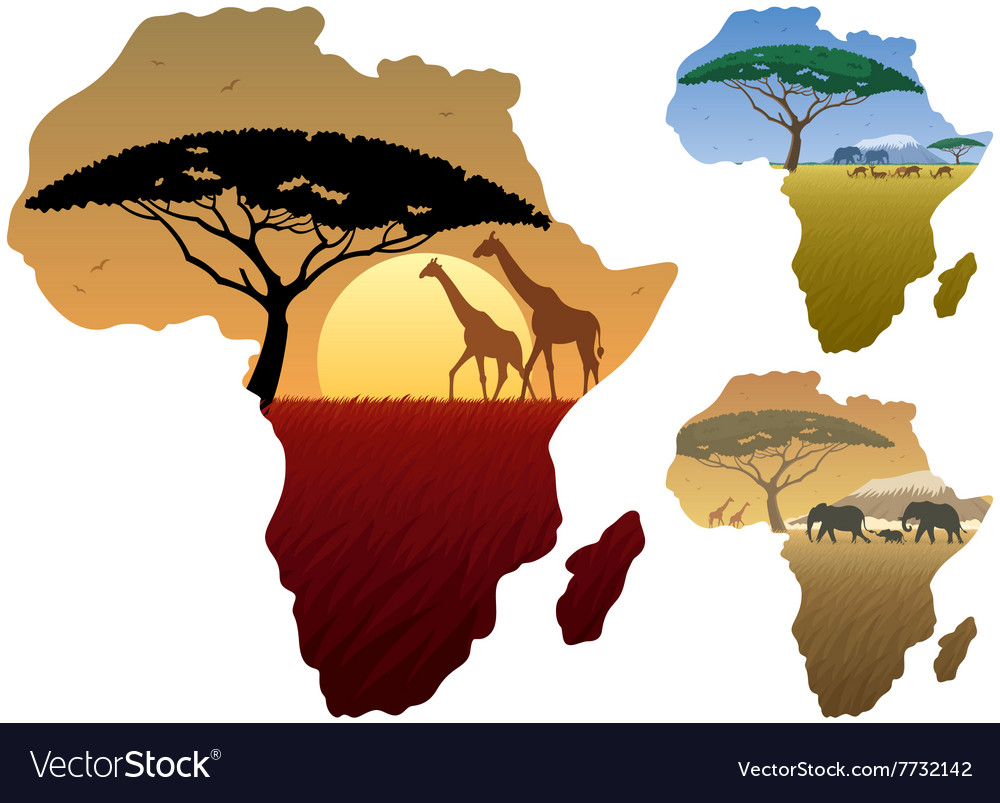 Em đã biết gì về Châu Phi?
Những điều em muốn biết 
	   khi tìm hiểu về Châu Phi?
THIÊN NHIÊN CHÂU PHI
Tiết 20 -Bài 9
BÀI 7
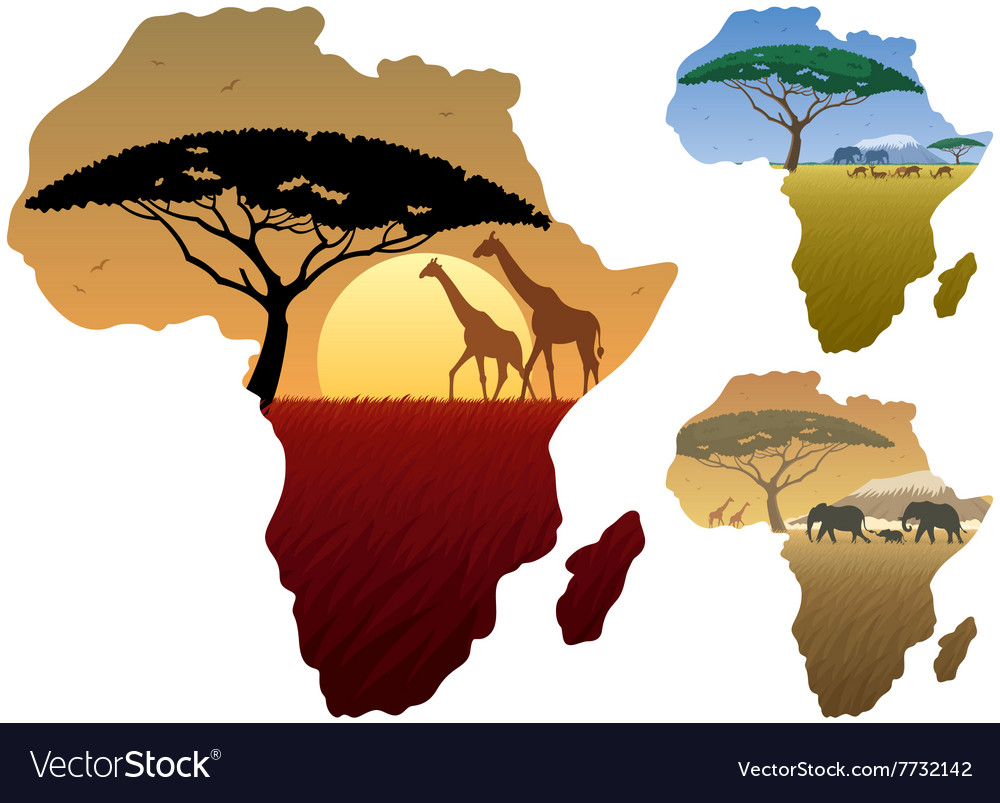 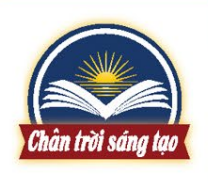 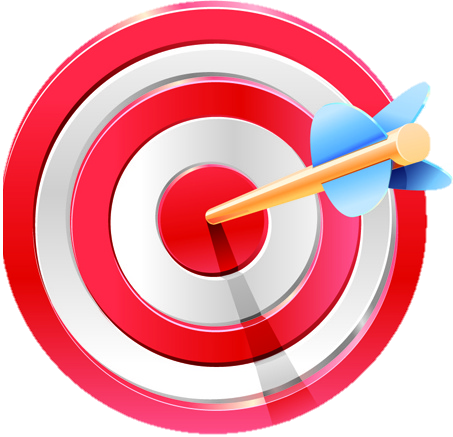 1
Vị trí địa lí,hình dạng và kích thước châu Phi
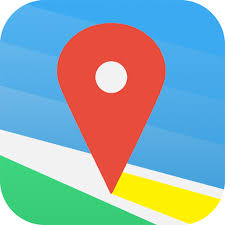 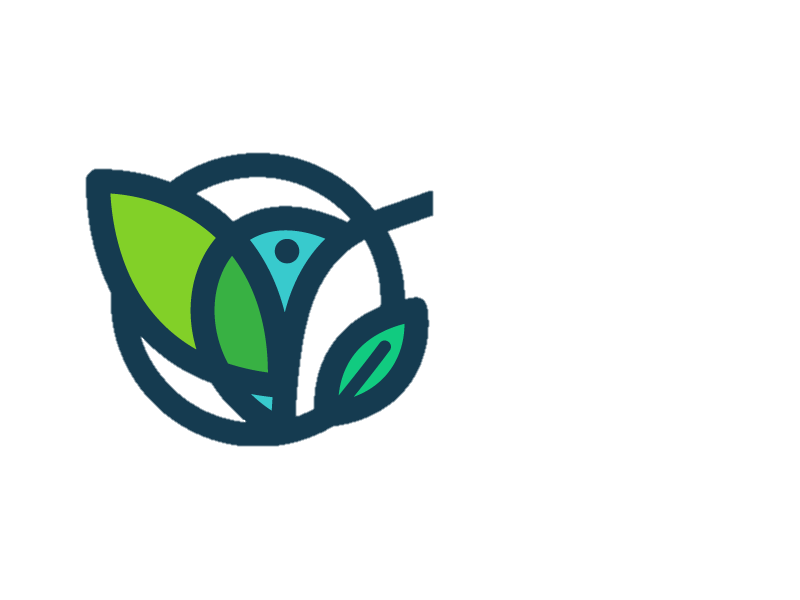 2
Đặc điểm tự nhiên
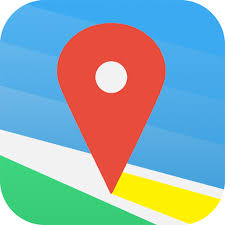 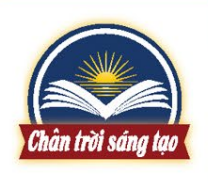 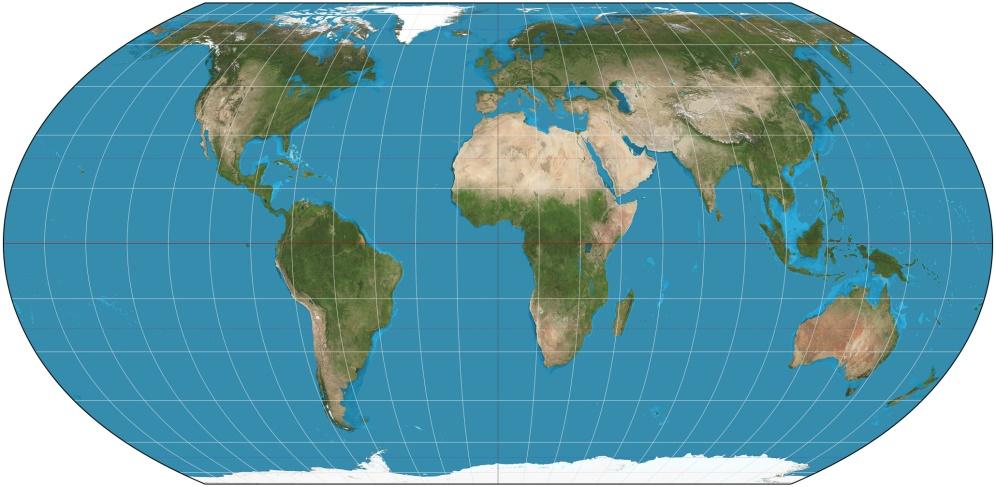 1
Vị trí địa lí,hình dạng và kích thước châu Phi
Xác định vị trí Châu Phi trên bản đồ thế giới
Châu Phi là châu lục lớn thứ 3
 thế giới sau châu Á và châu Mỹ
Bản đồ thế giới
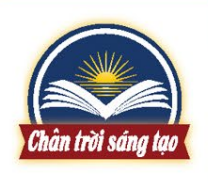 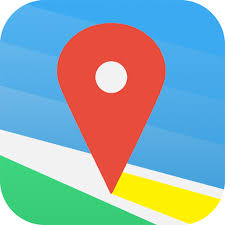 AI NHANH HƠN
Quan sát bản đồ, SGK, hoàn thành phiếu học tập
Làm việc theo cặp
Cặp nhanh nhất được điểm cộng
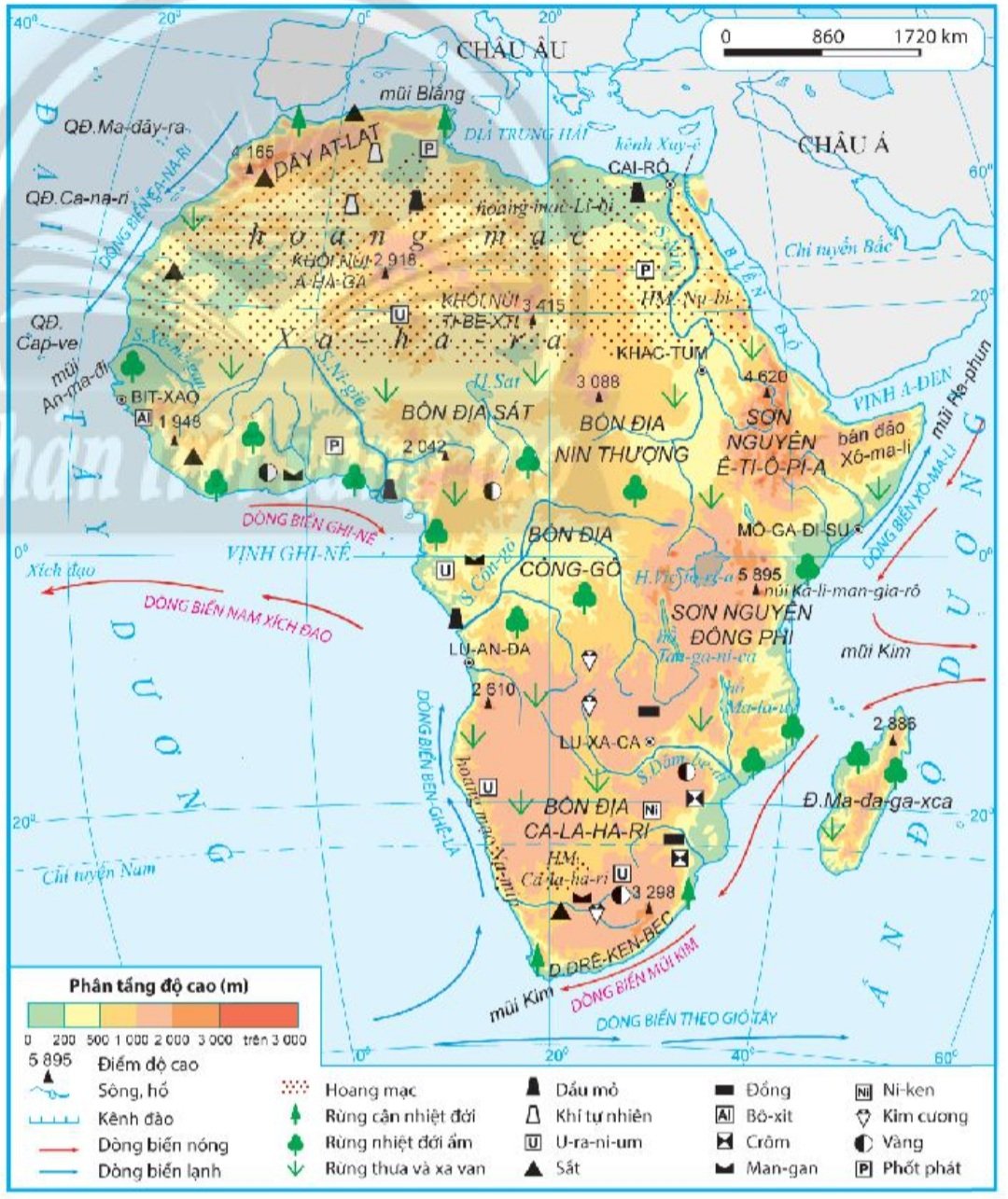 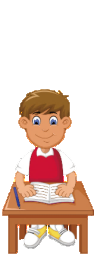 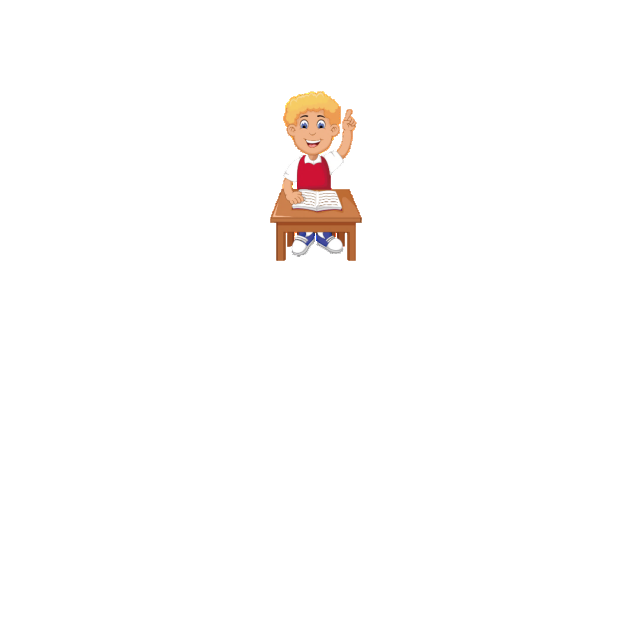 Hình 9.1. Bản đồ tự nhiên Châu Phi
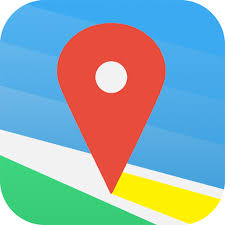 Châu Âu
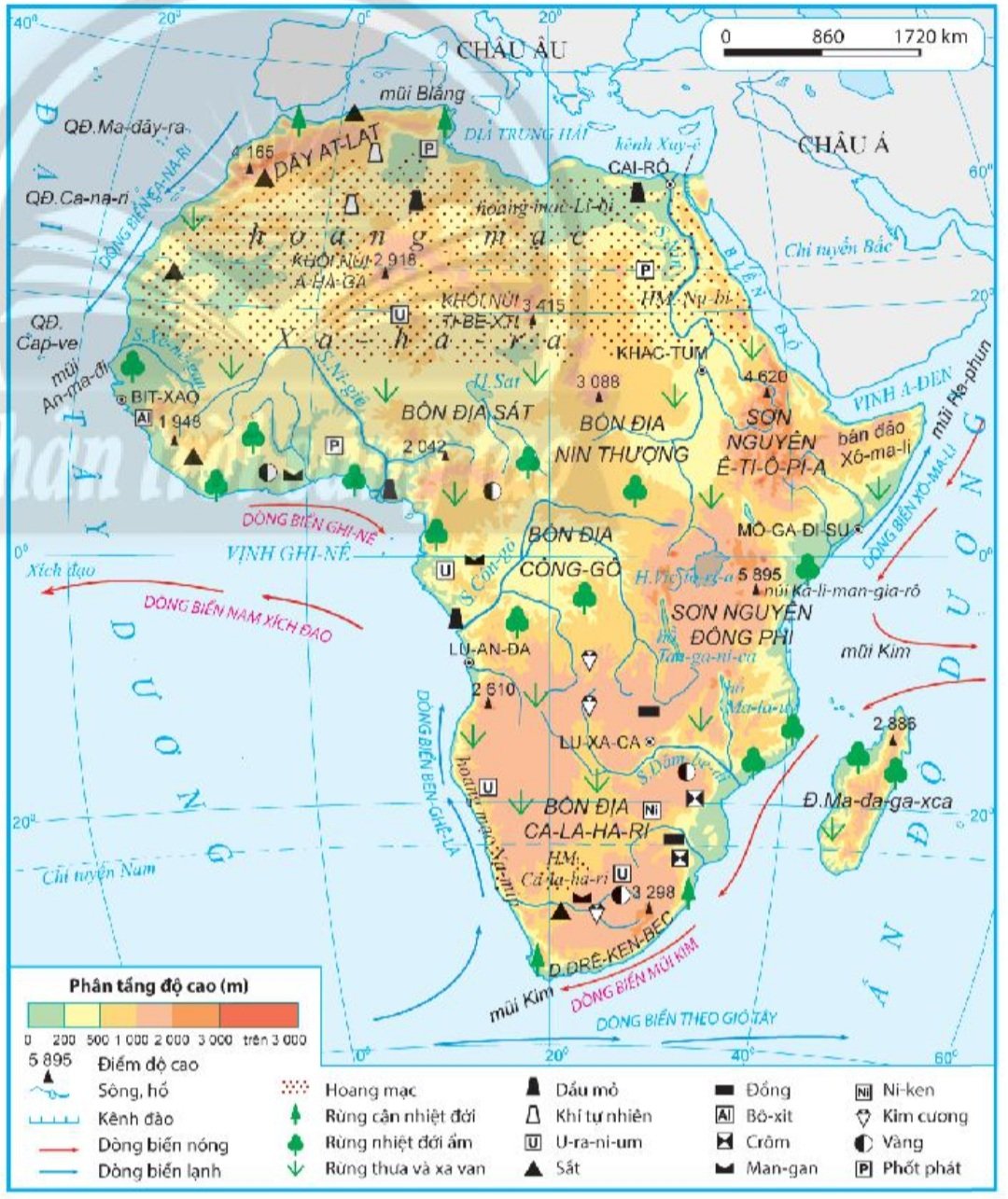 Nằm trong khoảng vĩ độ từ 37020‘B đến 34052‘N
Mũi Blăng 37020'B
Châu Á
1
Vị trí địa lí,hình dạng và kích thước châu Phi
Tiếp giáp
Mũi An ma di 17033'T
+ Châu lục: châu Âu, châu Á.
Mũi  Haphun 510232'Đ
+ Đại dương: Ấn Độ Dương và Đại Tây Dương.
Đại Tây Dương
Ấn Độ Dương
+ Biển: biển Địa Trung Hải, biển Đỏ.
Mũi  Kim 34052'N
Hình 9.1. Bản đồ tự nhiên Châu Phi
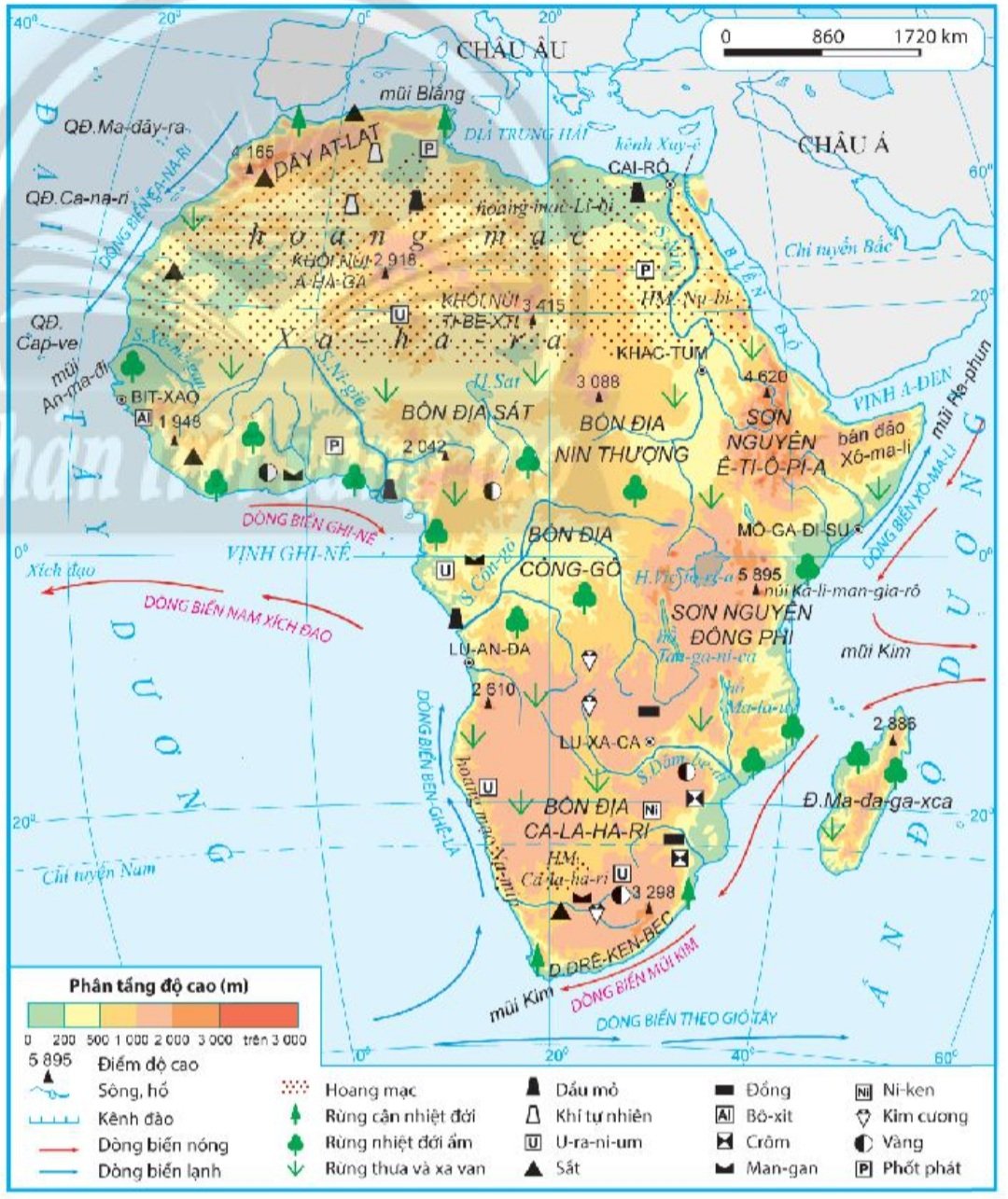 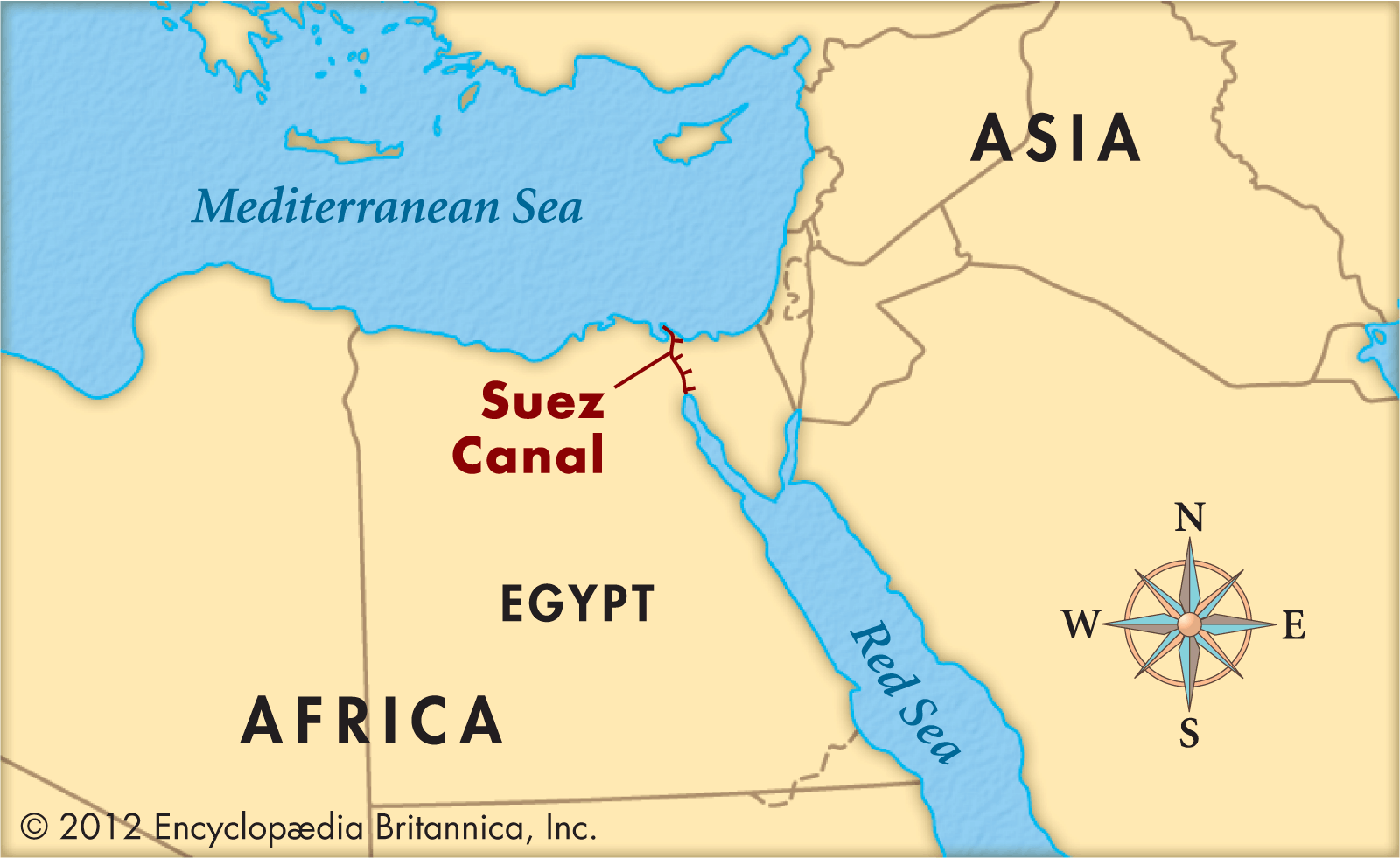 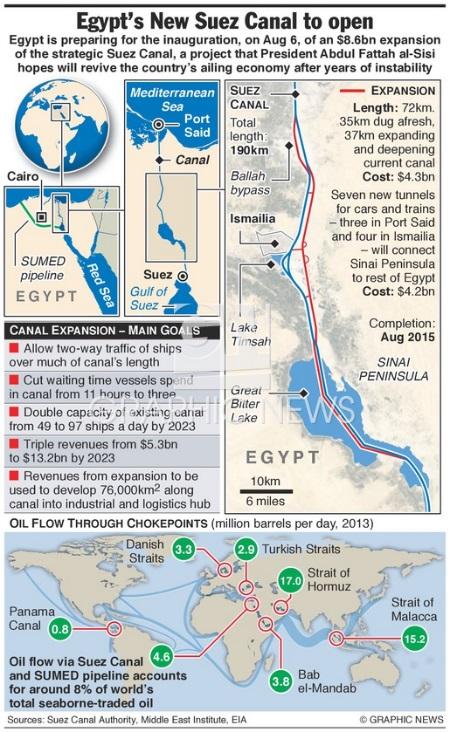 + Xác định vị trí của kênh đào Xuy-ê
+ Nếu không có kênh đào này thì chuyện gì xảy ra?Kinh tế thế giới sẽ ảnh hưởng thế nào?
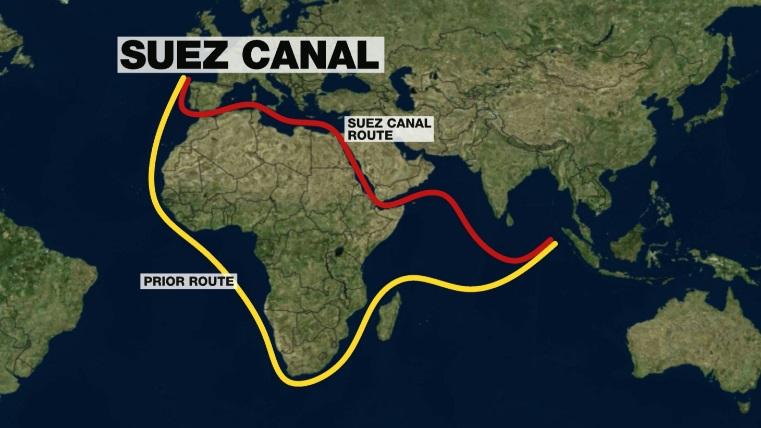 Hình 9.1. Bản đồ tự nhiên Châu Phi
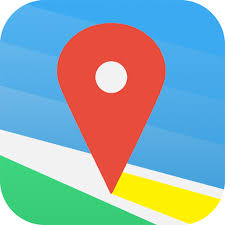 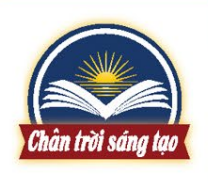 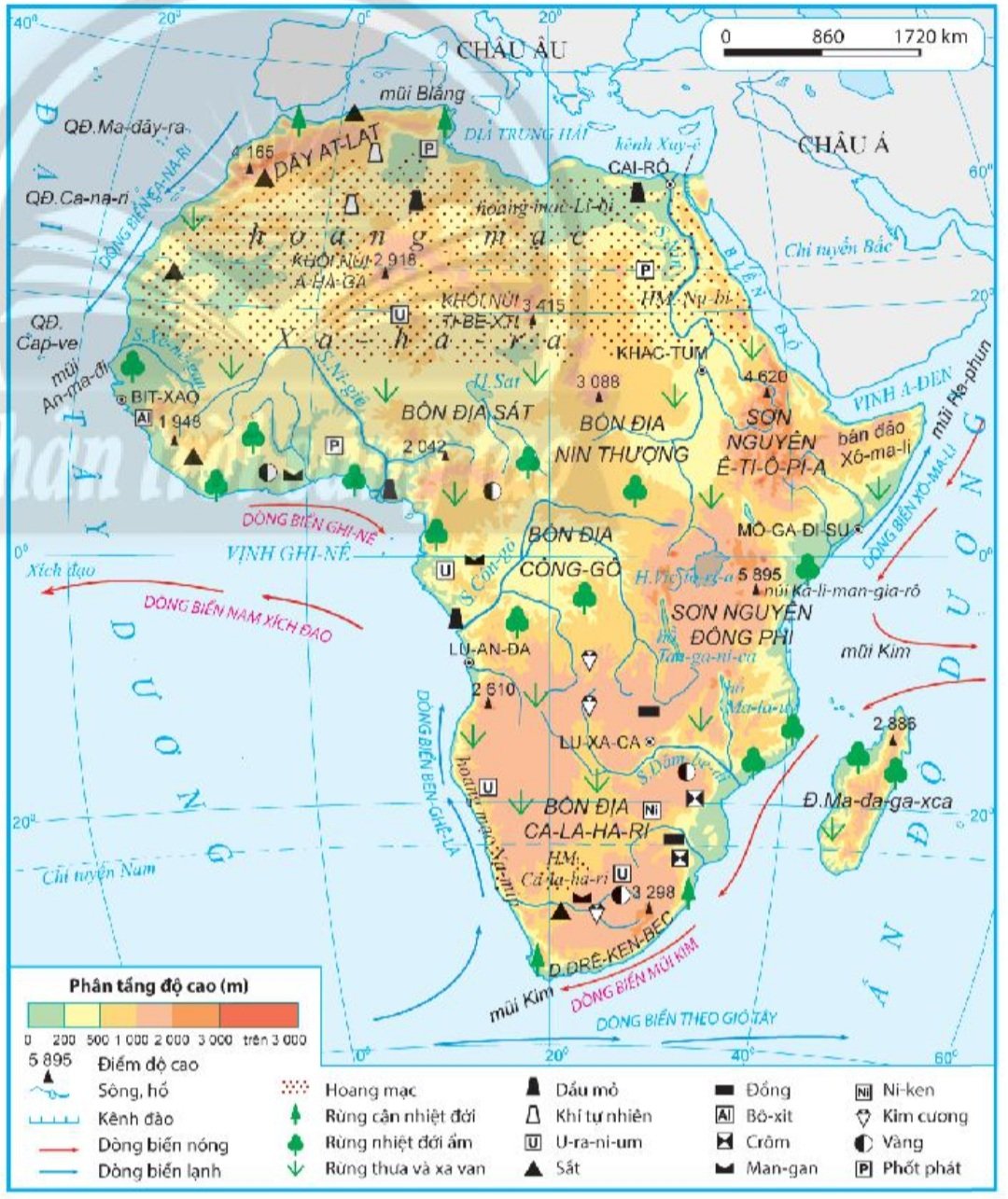 Diện tích : 30 triệu Km2
1
Vị trí địa lí,hình dạng và kích thước châu Phi
Xác định trên bản đồ vị trí các vịnh biển, đảo và bán đảo lớn của châu Phi?
Hình dạng: Dạng hình khối rõ rệt, đường bờ biển ít bị chia cắt, rất ít vịnh biển, đảo, bán đảo.
Hình 9.1. Bản đồ tự nhiên Châu Phi
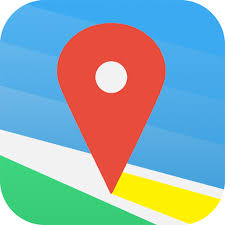 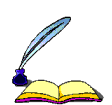 - Châu Phi nằm ở cả bán cầu Bắc và bán cầu Nam; bán cầu Đông và bán cầu Tây.
- Phần đất liền kéo dài từ khoảng 37°B đến 35°N.
- Tiếp giáp:
+ Phía Bắc giáp với Địa Trung Hải qua châu Âu.
+ Phía Đông Bắc giáp với châu Á qua Biển Đỏ và bán đảo Sinai (Ai Cập)
+ Phía Tây giáp với Đại Tây Dương.
+ Phía Đông và Nam giáp với Ấn Độ Dương.
-Hình dạng: Châu Phi có dạng hình khối rõ rệt, đường bờ biển ít bị chia cắt, có rất ít các vịnh biển, bán đảo và đảo.
- Diện tích 30,3 triệu km2, lớn thứ ba thế giới.
1
Vị trí địa lí,hình dạng và kích thước châu Phi
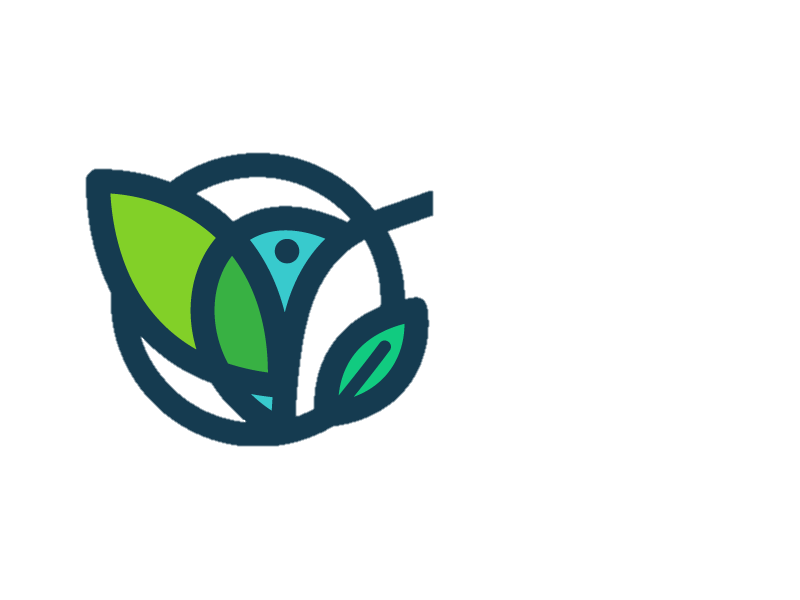 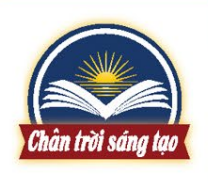 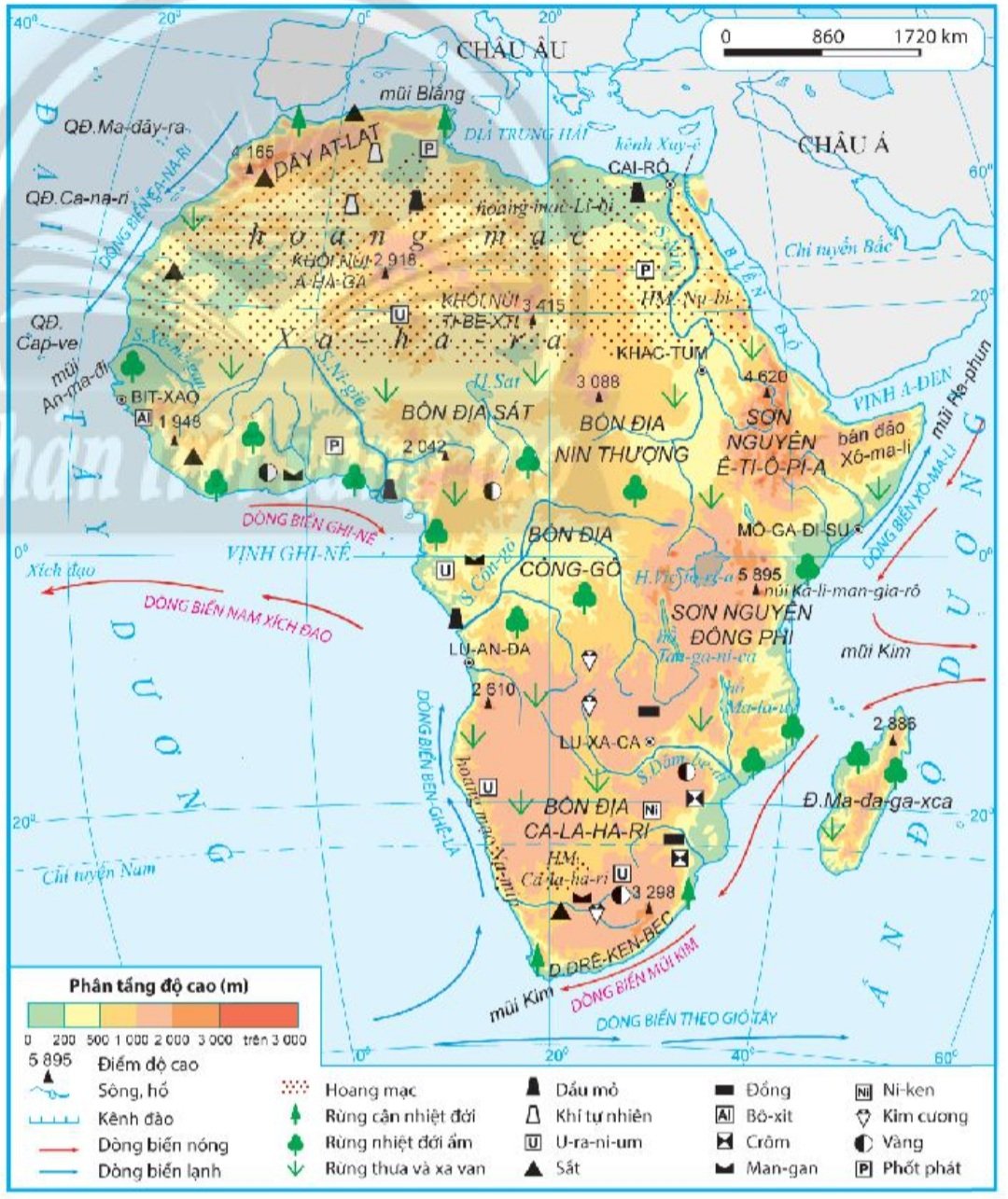 NHÓM TÀI NĂNG
Dựa vào thông tin trong mục a và hình 9.1, hãy hoàn thành nội dung PHT
- Nhóm 1,3: Tìm hiểu về địa hình.Phân tích đặc điểm địa hình châu Phi.
- Nhóm 2,4: Tìm hiểu về khoáng sản.Cho biết sự phân bố một số khoáng sản chính ở châu Phi.
Thảo luận: 6 NHÓM ; Thời gian: 3 phút
2
Đặc điểm tự nhiên
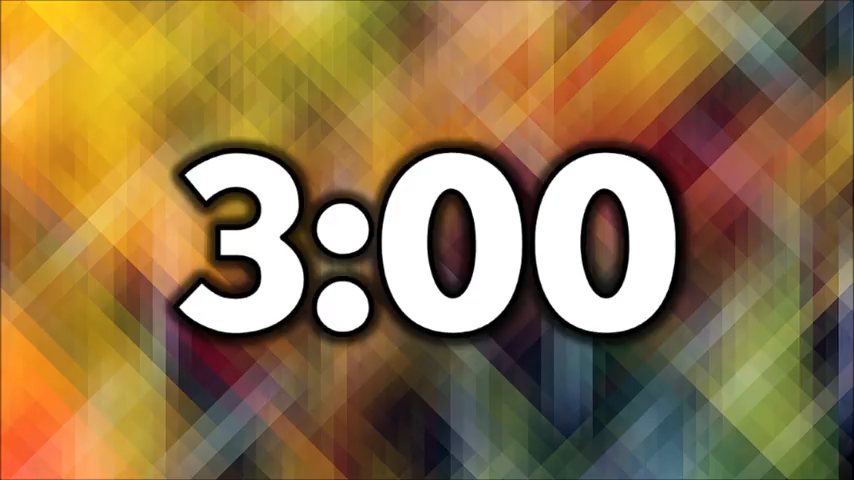 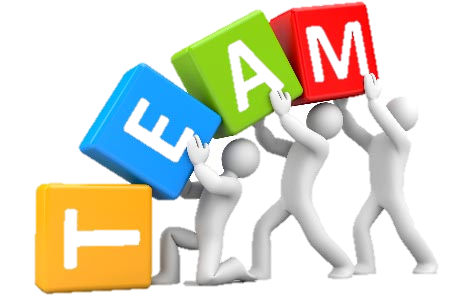 Hình 9.1. Bản đồ tự nhiên Châu Phi
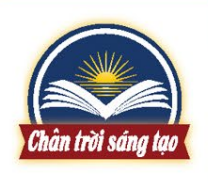 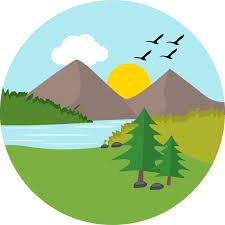 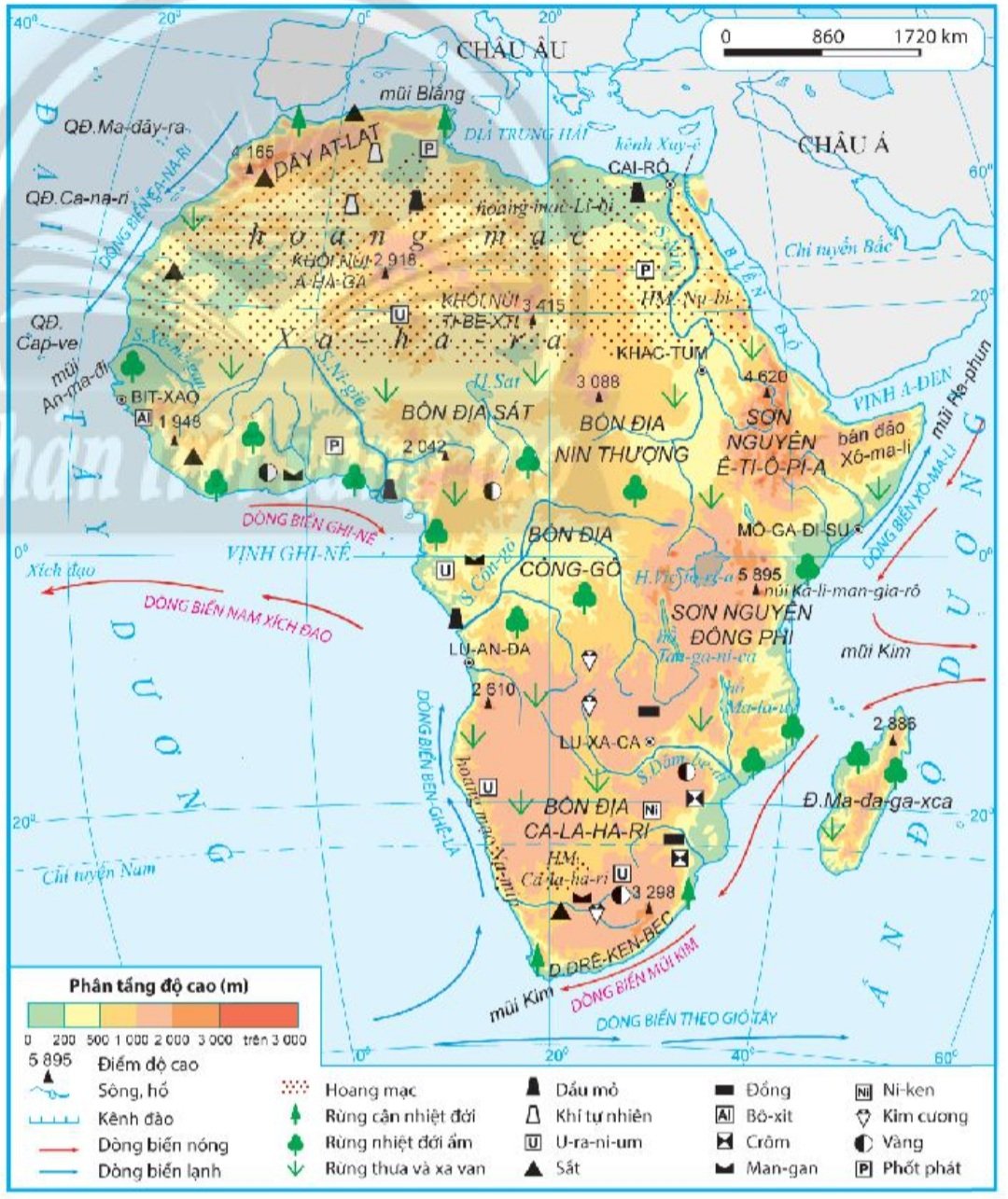 Nhóm 1,3,5 Tìm hiểu về địa hình
Hình 9.1. Bản đồ tự nhiên Châu Phi
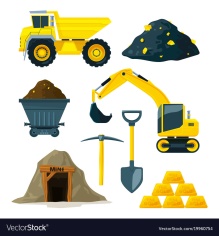 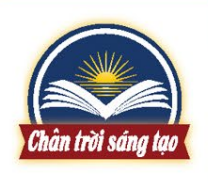 Nhóm 2,4,6: Tìm hiểu về khoáng sản
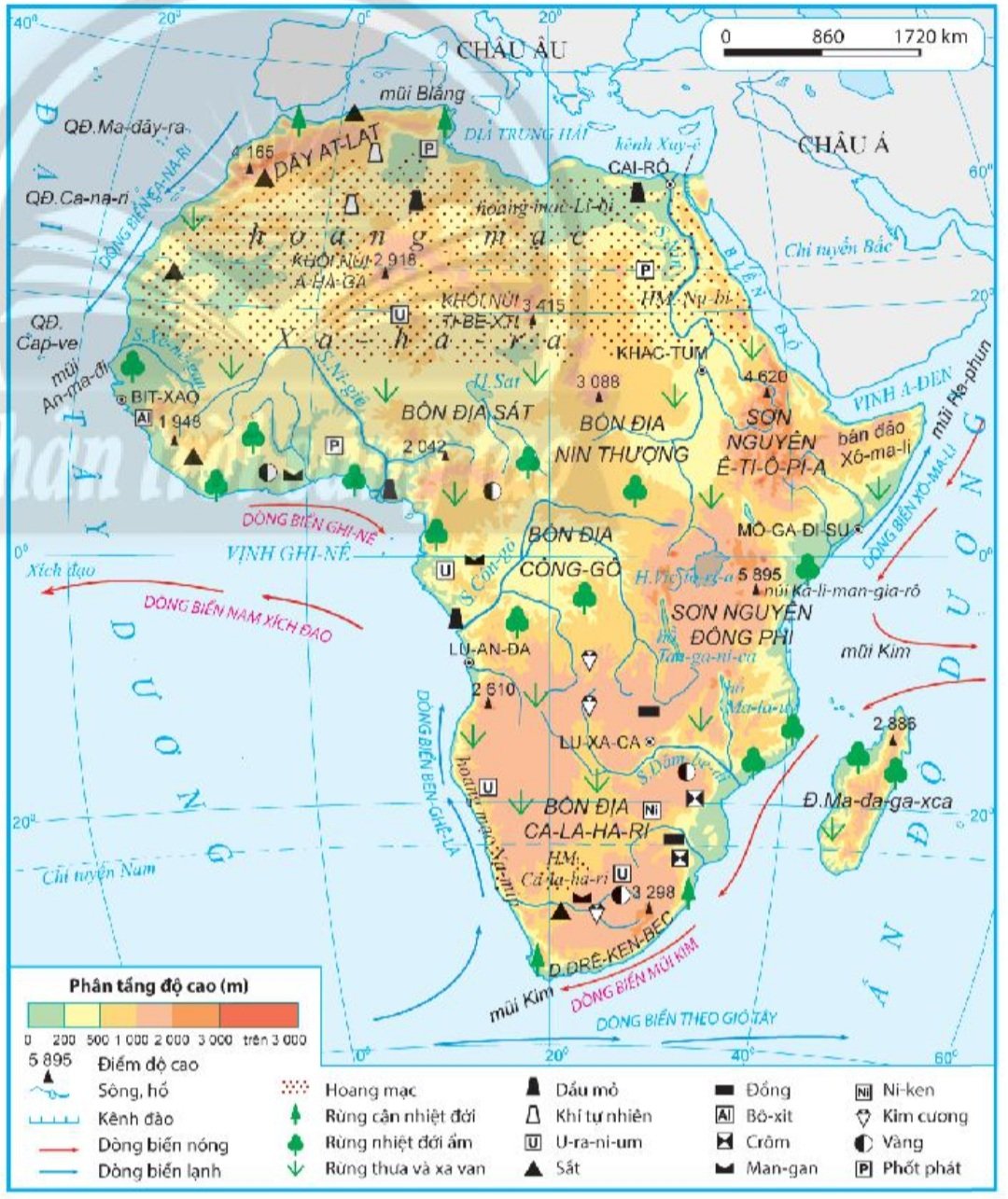 Hình 9.1. Bản đồ tự nhiên Châu Phi
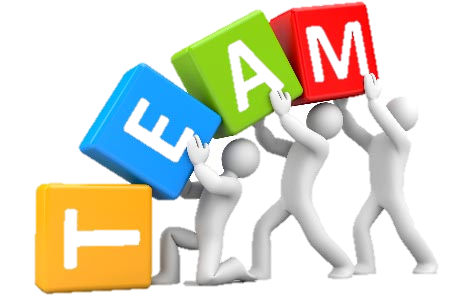 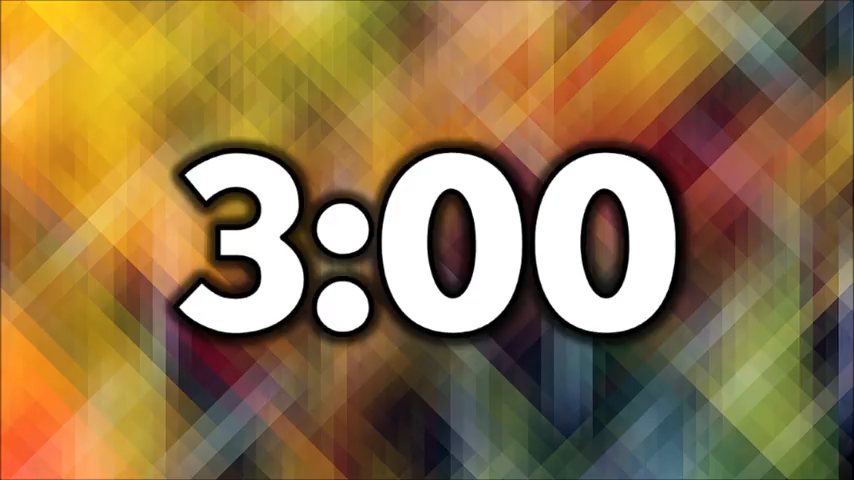 PHIẾU HỌC TẬP
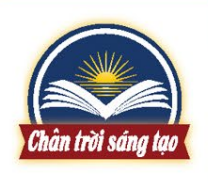 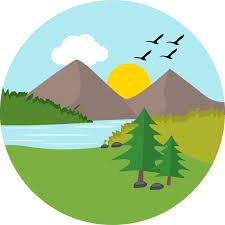 Nhóm 1,3 Tìm hiểu về địa hình
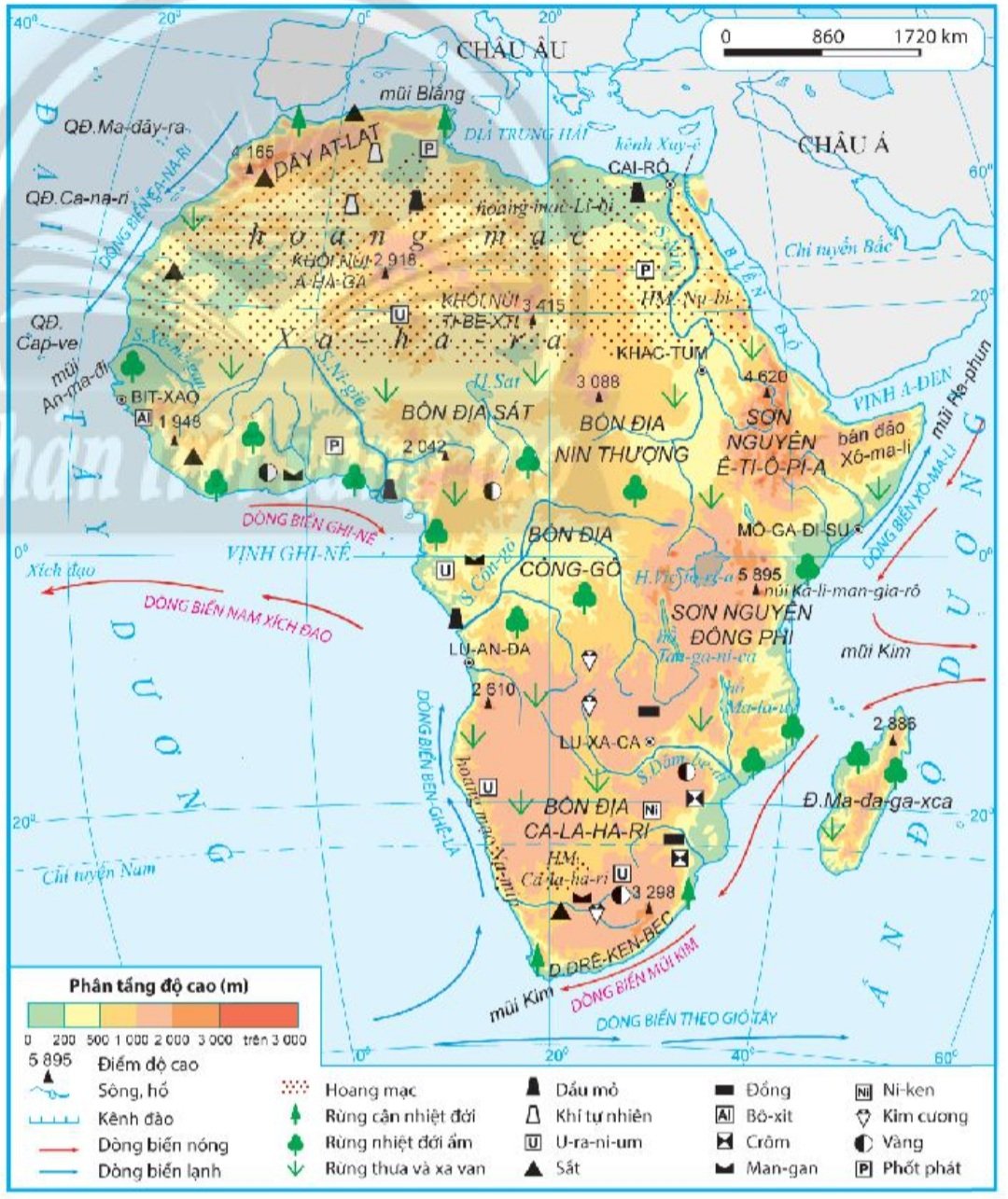 Đông phi, Ê-ti-ô-p-a
Ca-la-ha-ri,Đông Phi Công-gô, 
Sát, Nin Thượng
ĐB châu thổ sông Nin, các ĐB
 ven vịnh nhỏ hẹp,thấp ở ven biển
Dãy At-lat, dãy Đrê-ken-bec
Thấp dần từ Đông Nam tới 
Tây Bắc
Bề mặt khá bằng phẳng, độ cao trung bình khoảng 750m.Núi cao và đồng bằng thấp, chủ yếu là các sơn nguyên xen các bồn địa thấp.
Hình 9.1. Bản đồ tự nhiên Châu Phi
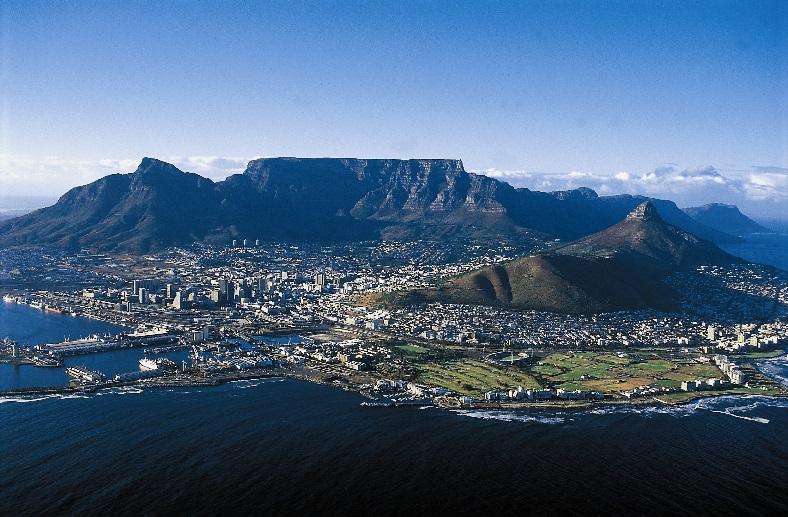 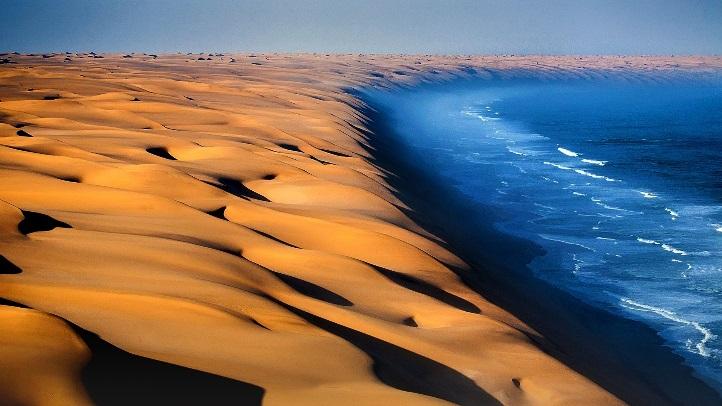 Hoang mạc Namib
Núi Bàn – Nam Phi
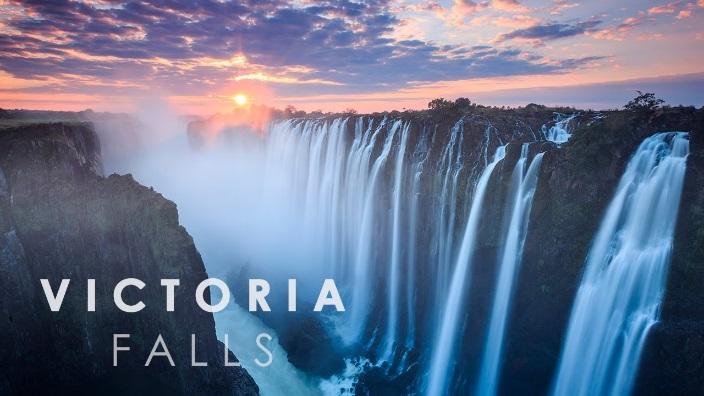 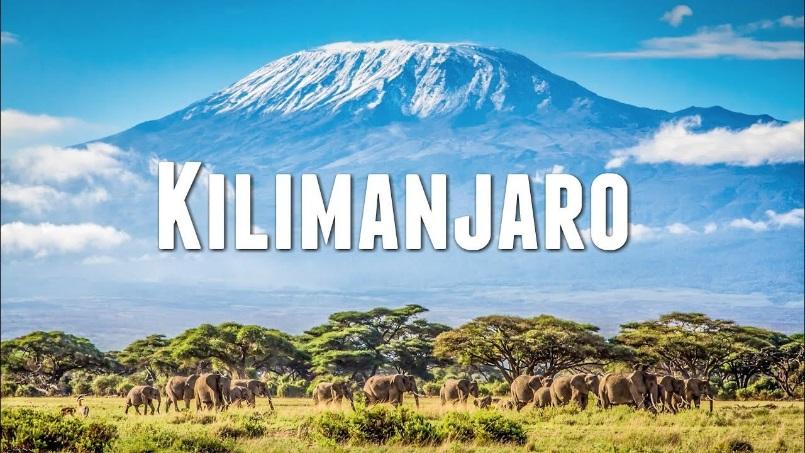 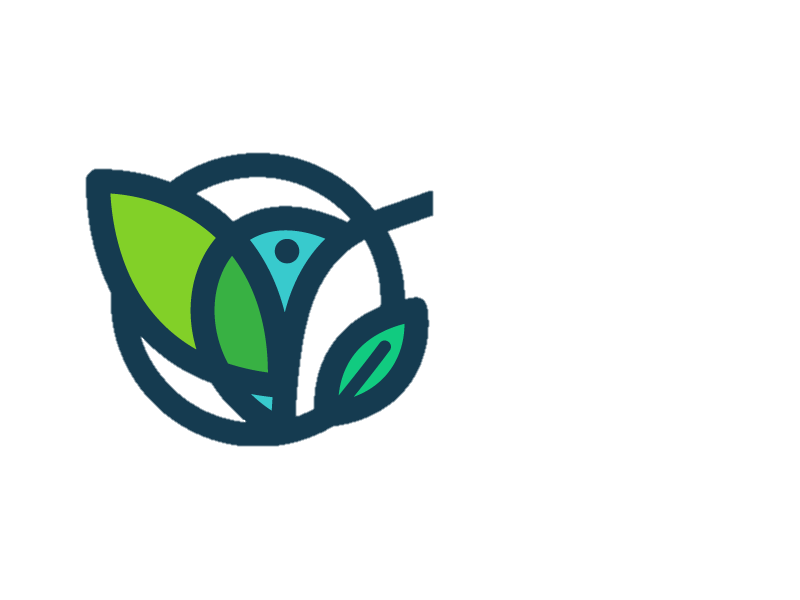 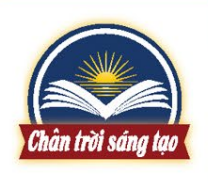 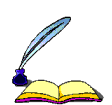 Địa hình:
- Địa hình châu Phi: 
+ Như một khối cao nguyên khổng lồ với độ cao trung bình khoảng 750 m. Địa hình cao ở phía ĐN, thấp dần về phía TB.
+ Các sơn nguyên có nhiều đỉnh núi cao, xen giữa là các bồn địa.
+ Có nhiều thung lũng sâu, nhiều hồ dài và hẹp.
+ Có rất ít núi cao; đồng bằng nhỏ, phân bố ven biển.
2
Đặc điểm tự nhiên
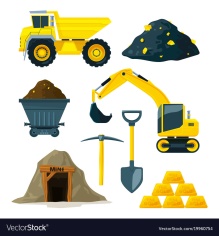 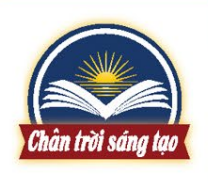 Nhóm 2,4: Tìm hiểu về khoáng sản
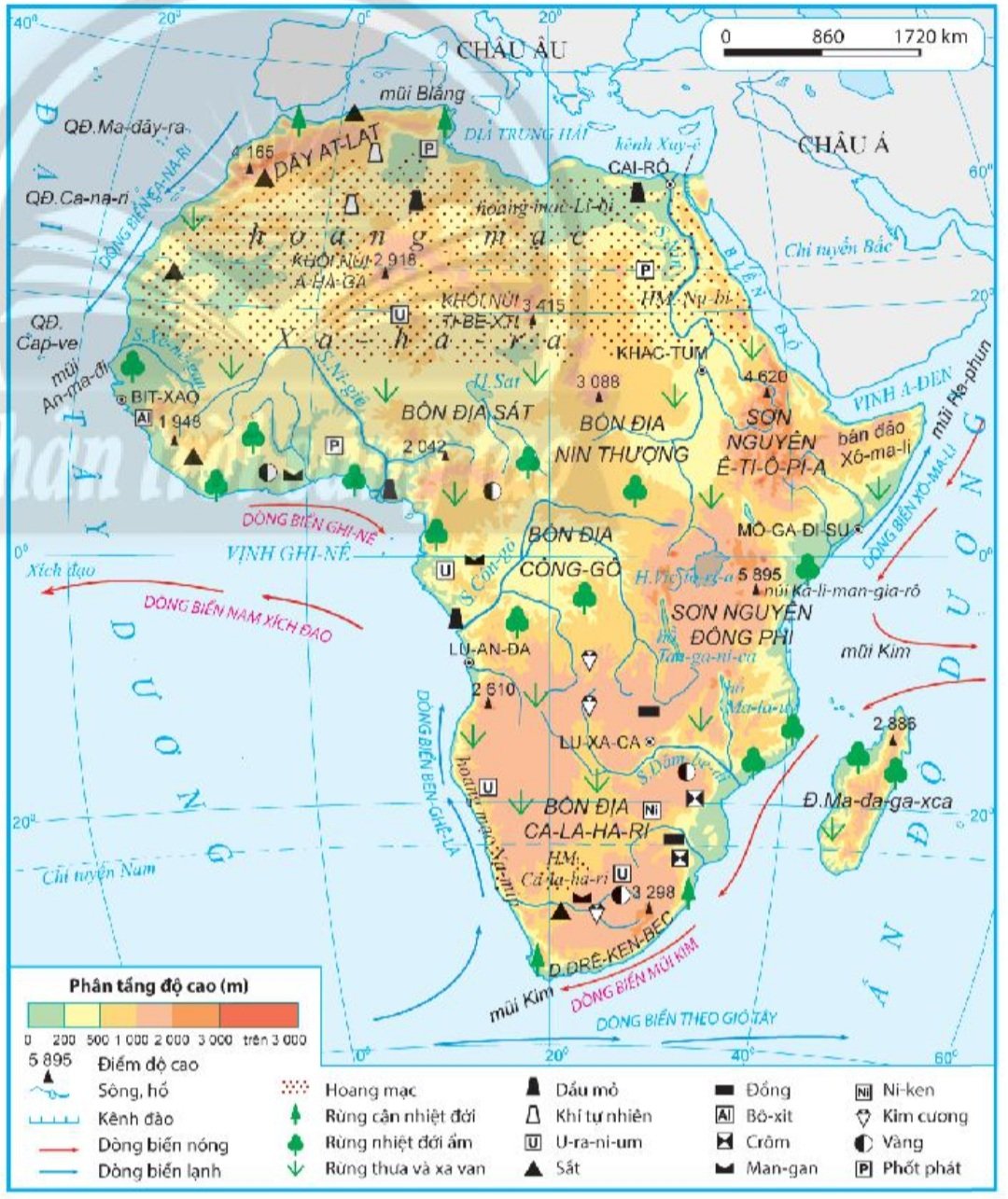 Đồng, vàng, sắt, man gan, crôm…
Dầu mỏ, khí đốt
Nam phi
Khoáng sản
 phong phú
Ý nghĩa đặc biệt phát triển kinh tế
Hình 9.1. Bản đồ tự nhiên Châu Phi
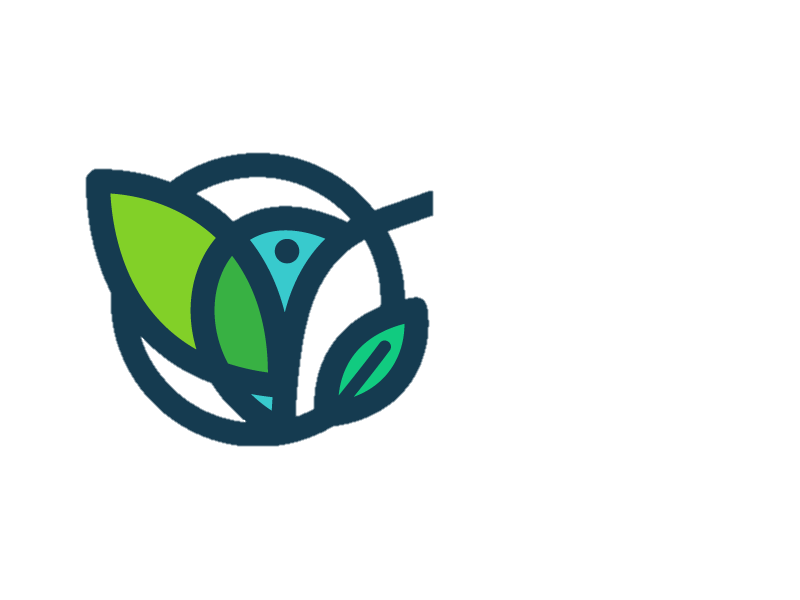 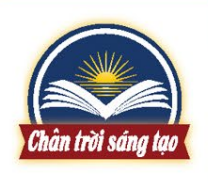 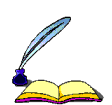 b. Khoáng sản:
 Khoáng sản phong phú: vàng, kim cương, sắt, dầu mỏ, uranium,…nhưng phân bố không đều. Khoáng sản có vai trò quan trọng cho nền kinh tế một số quốc gia ở châu Phi.
2
Đặc điểm tự nhiên
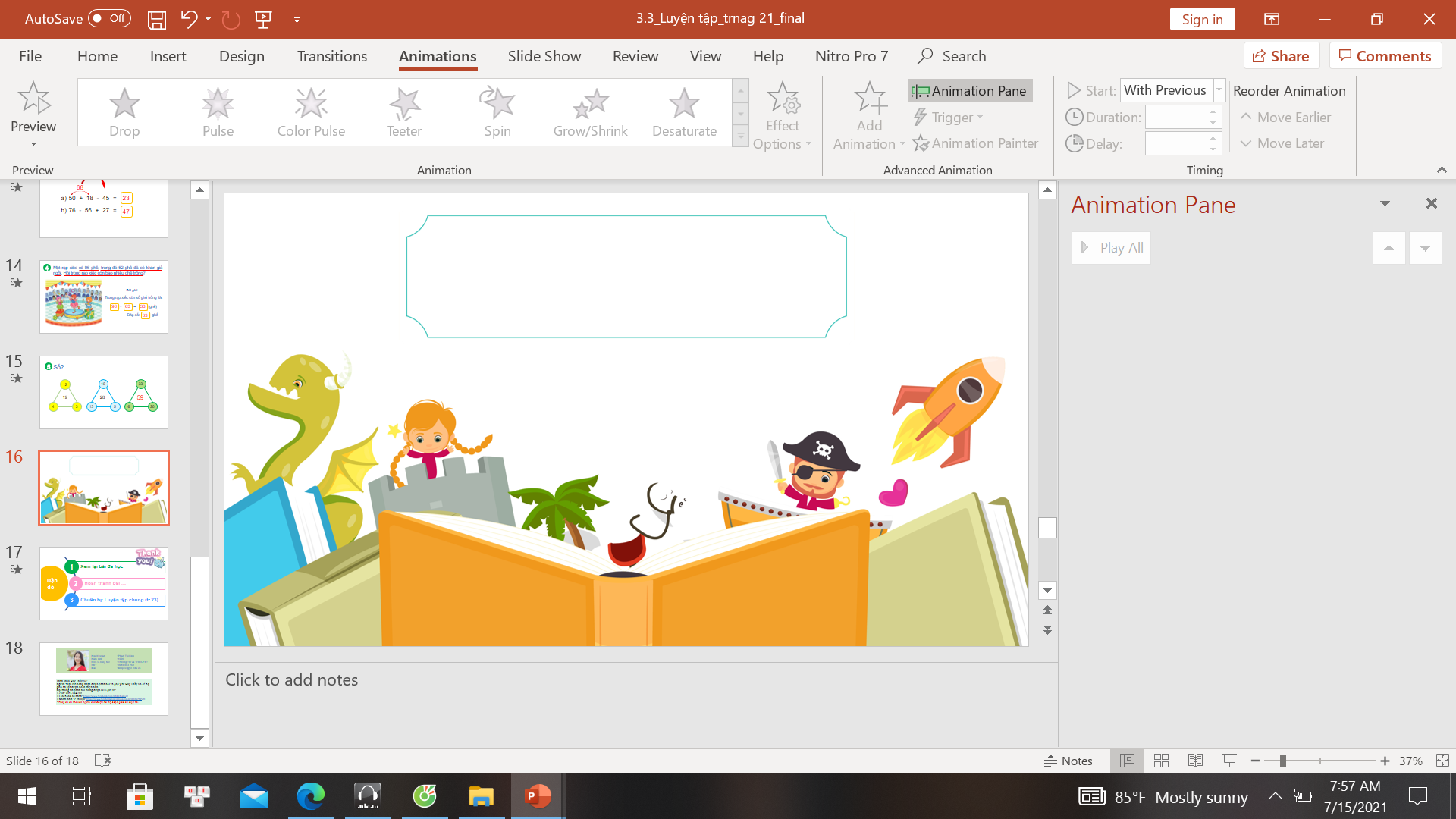 LUYỆN TẬP
 VÀ VẬN DỤNG
TÔI LÀ NHÀ ĐỊA LÍ TÀI BA
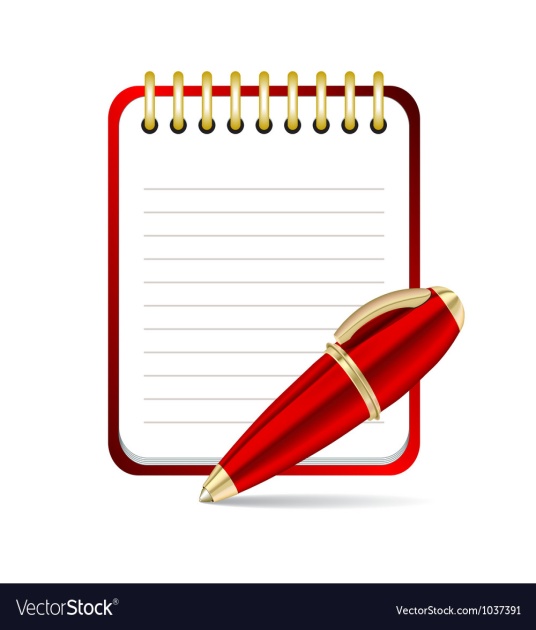 Căn cứ vào nội dung bài học. Vẽ sơ đồ tư duy tóm tắt nội dung bài học
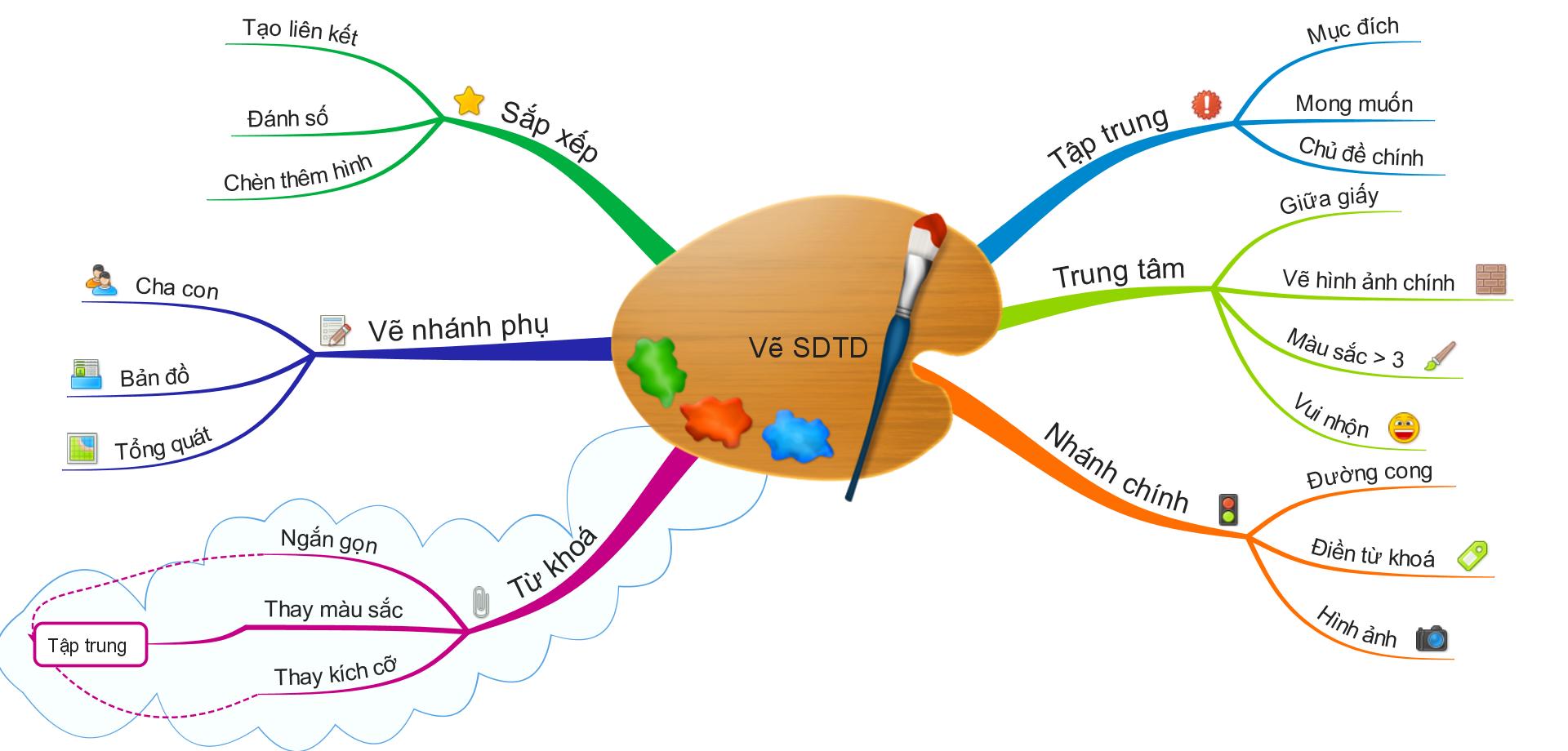 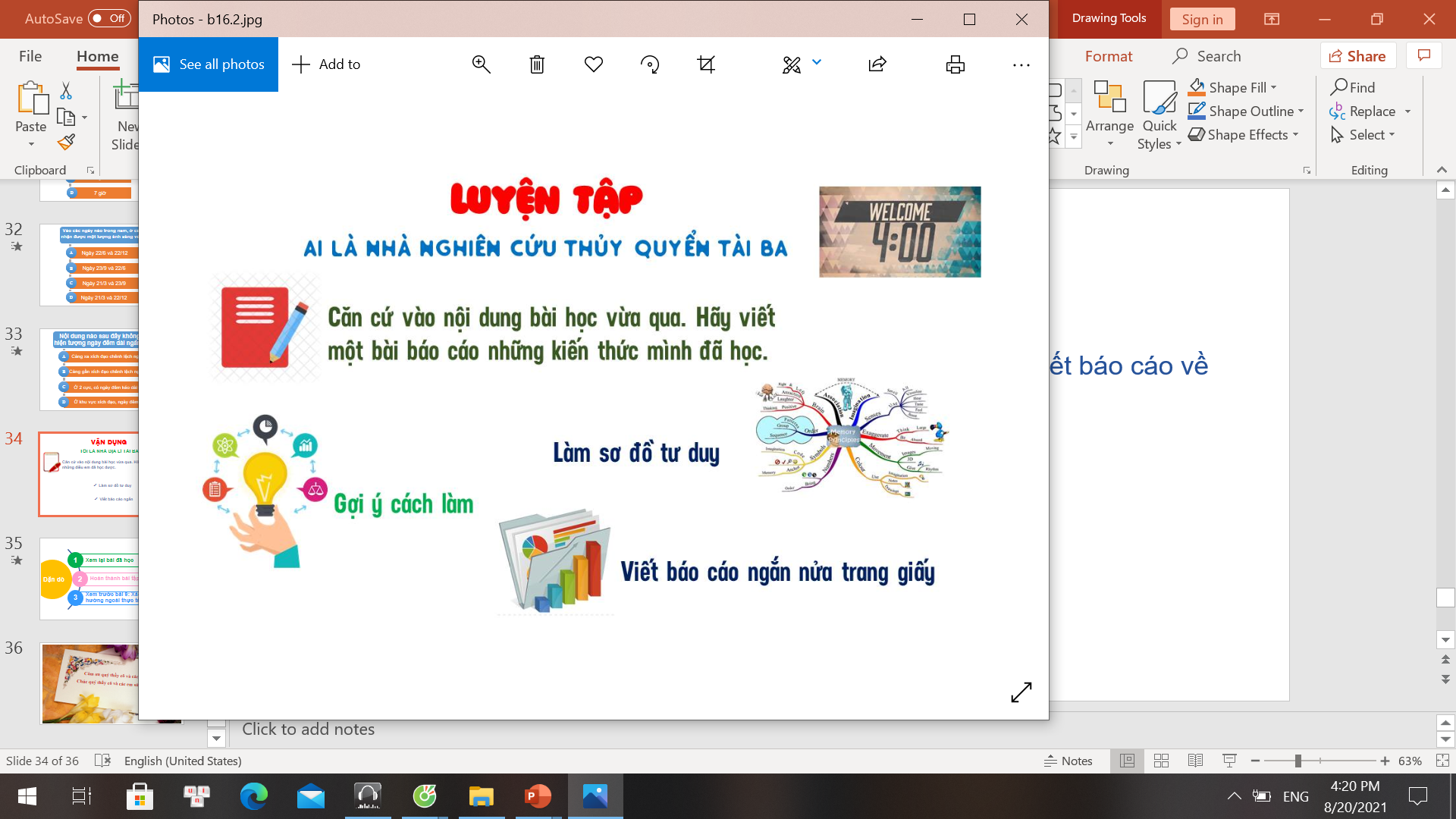 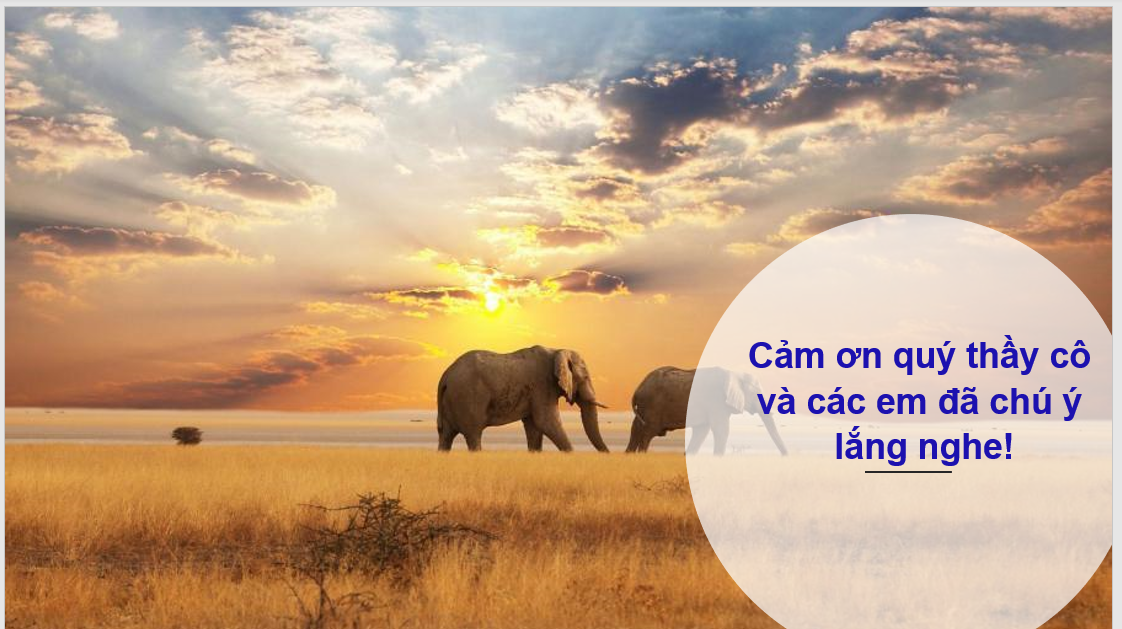 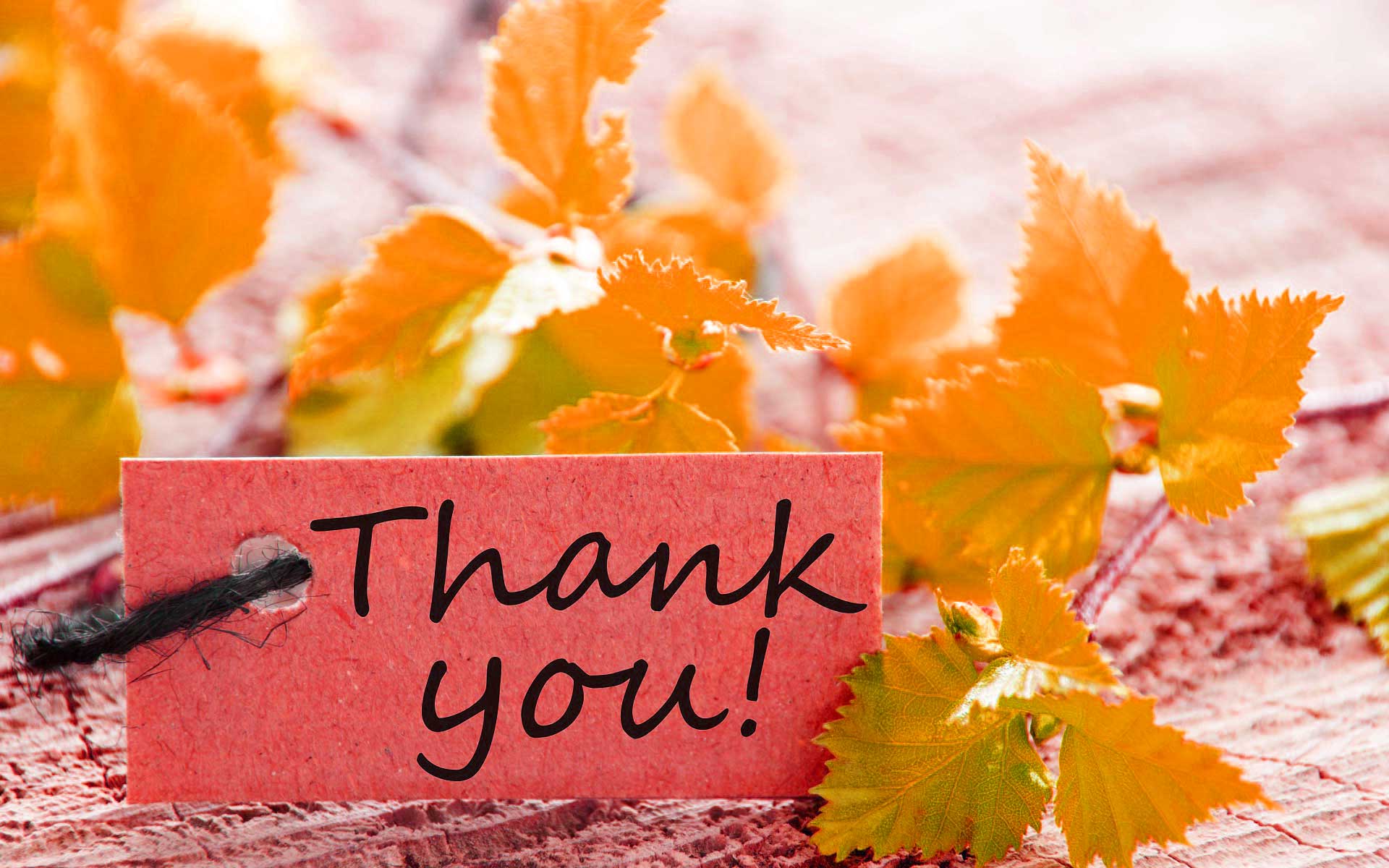